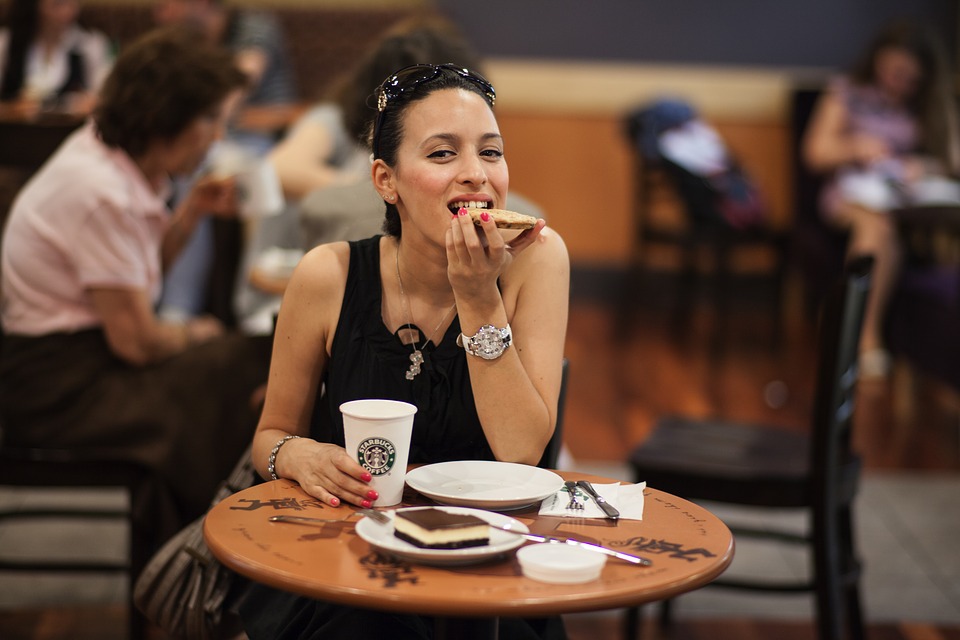 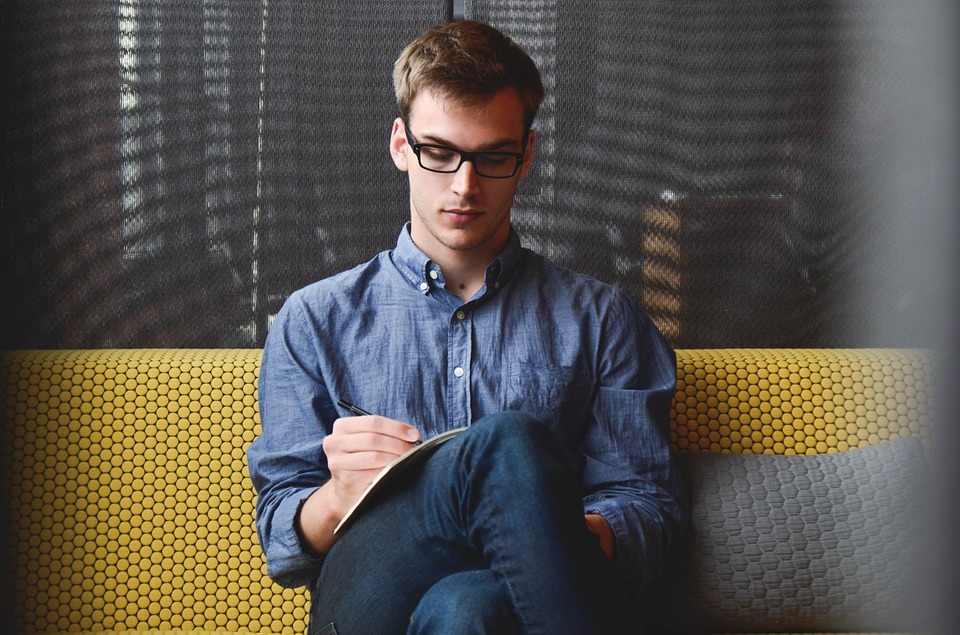 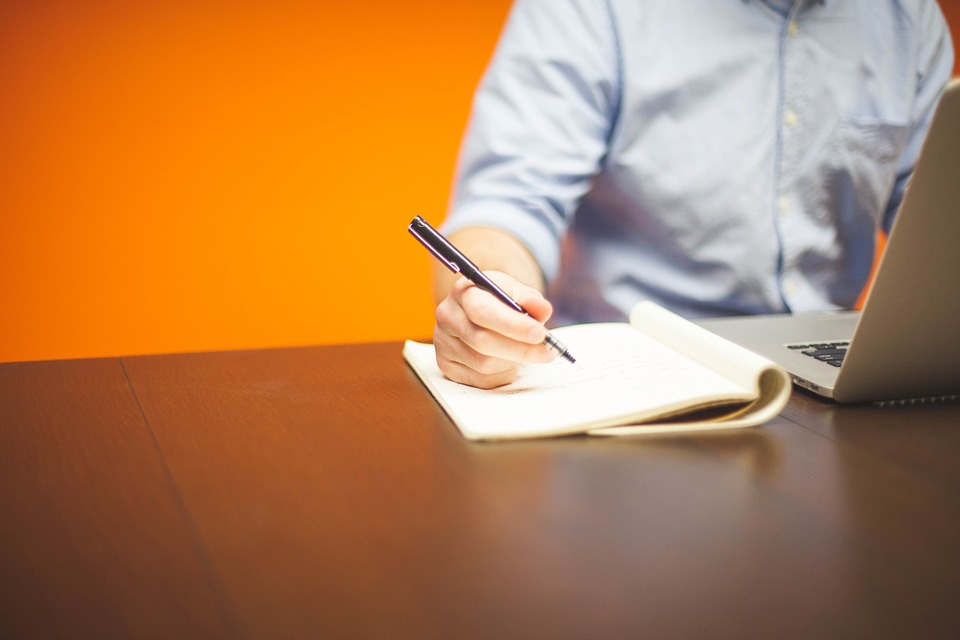 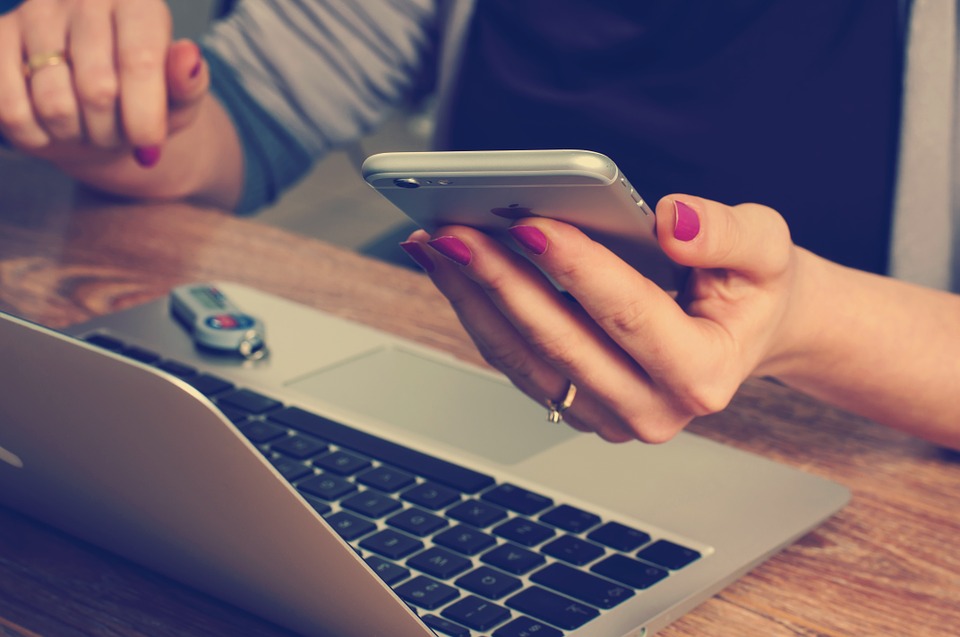 텍스트를 입력하세요
텍스트를 입력하세요
2018년 1분기
활동 내역
활동 보고
활동 사진
판매 물품 내역
2018년 1분기
활동 사진
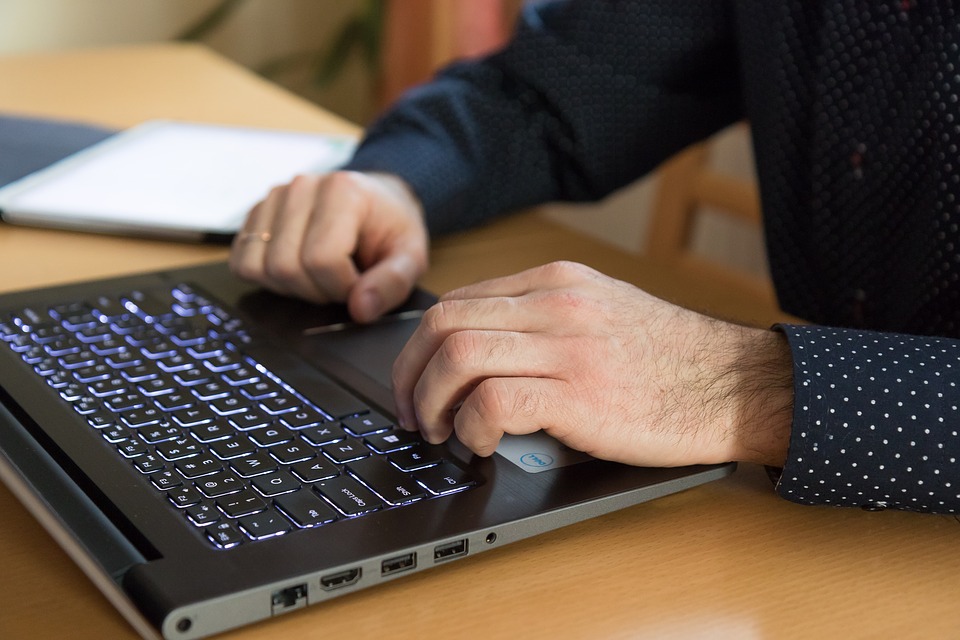 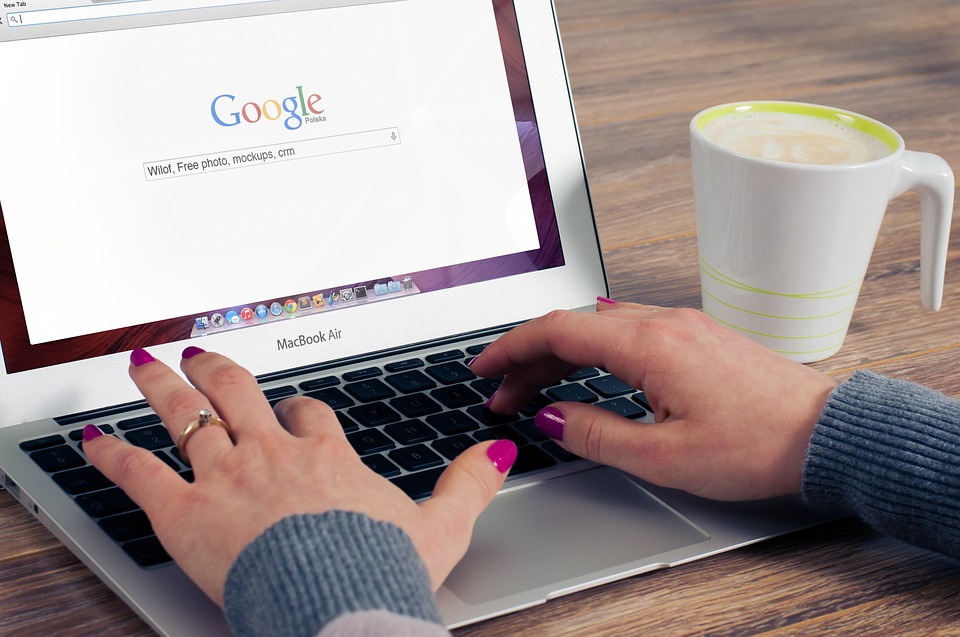 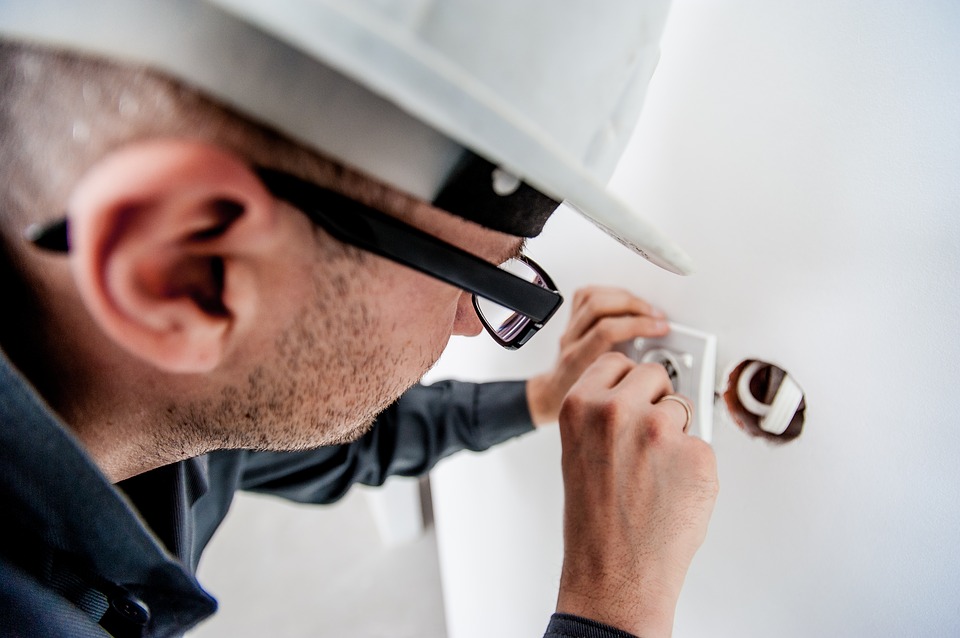 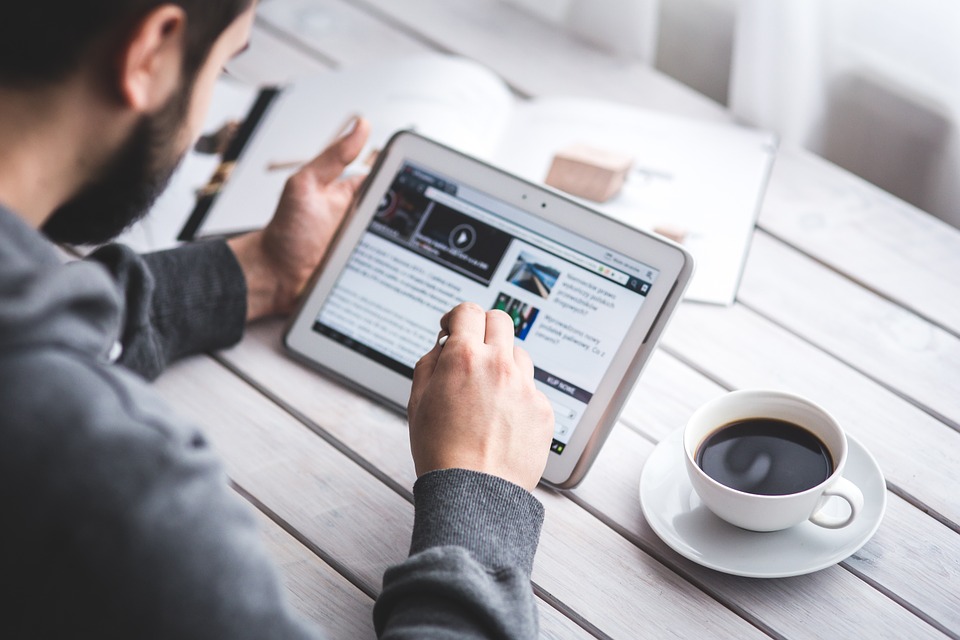 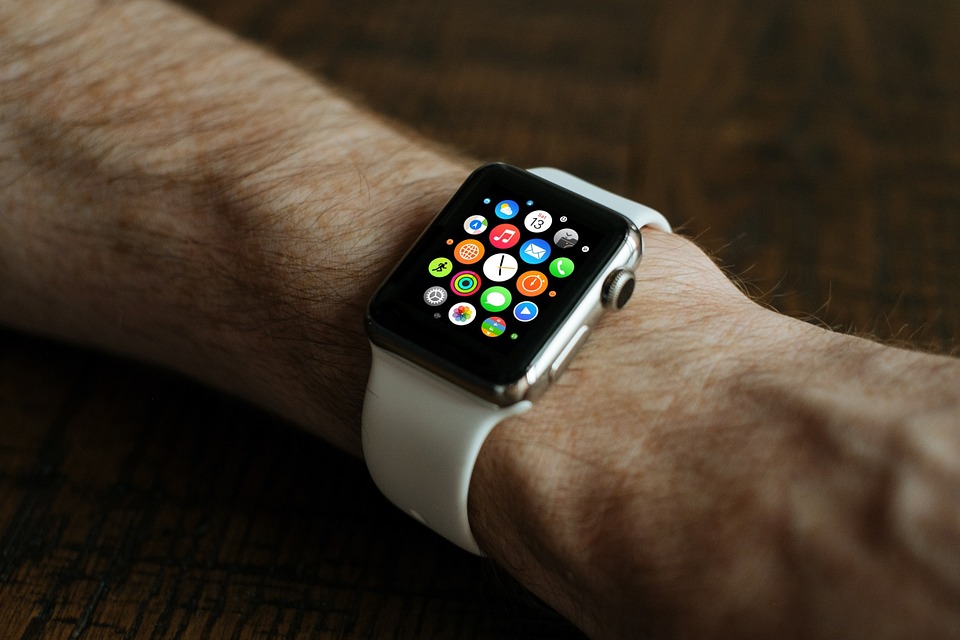 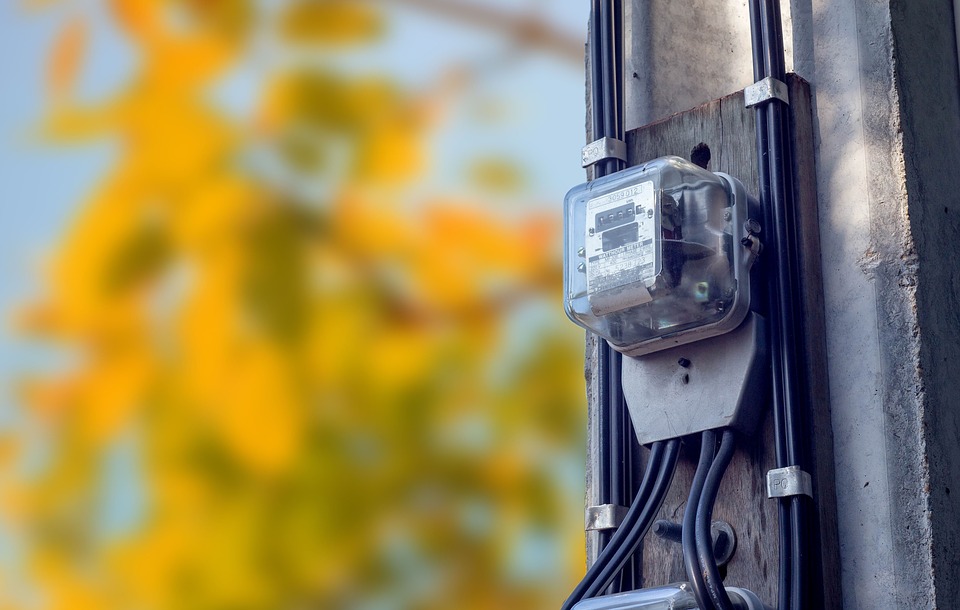 2018년 1분기
판매 물품 내역